Муниципальное бюджетное
 дошкольное образовательное 
учреждение детский сад № 3 «Ласточка»
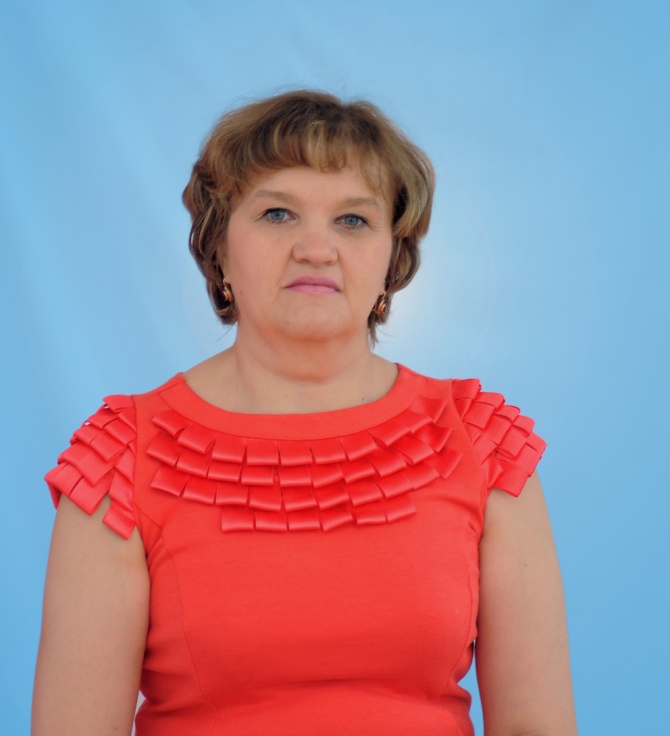 Солобуева Маргарита                                                          Ивановна        Должность-воспитатель       Педагогический стаж-23года
Мастер-класс
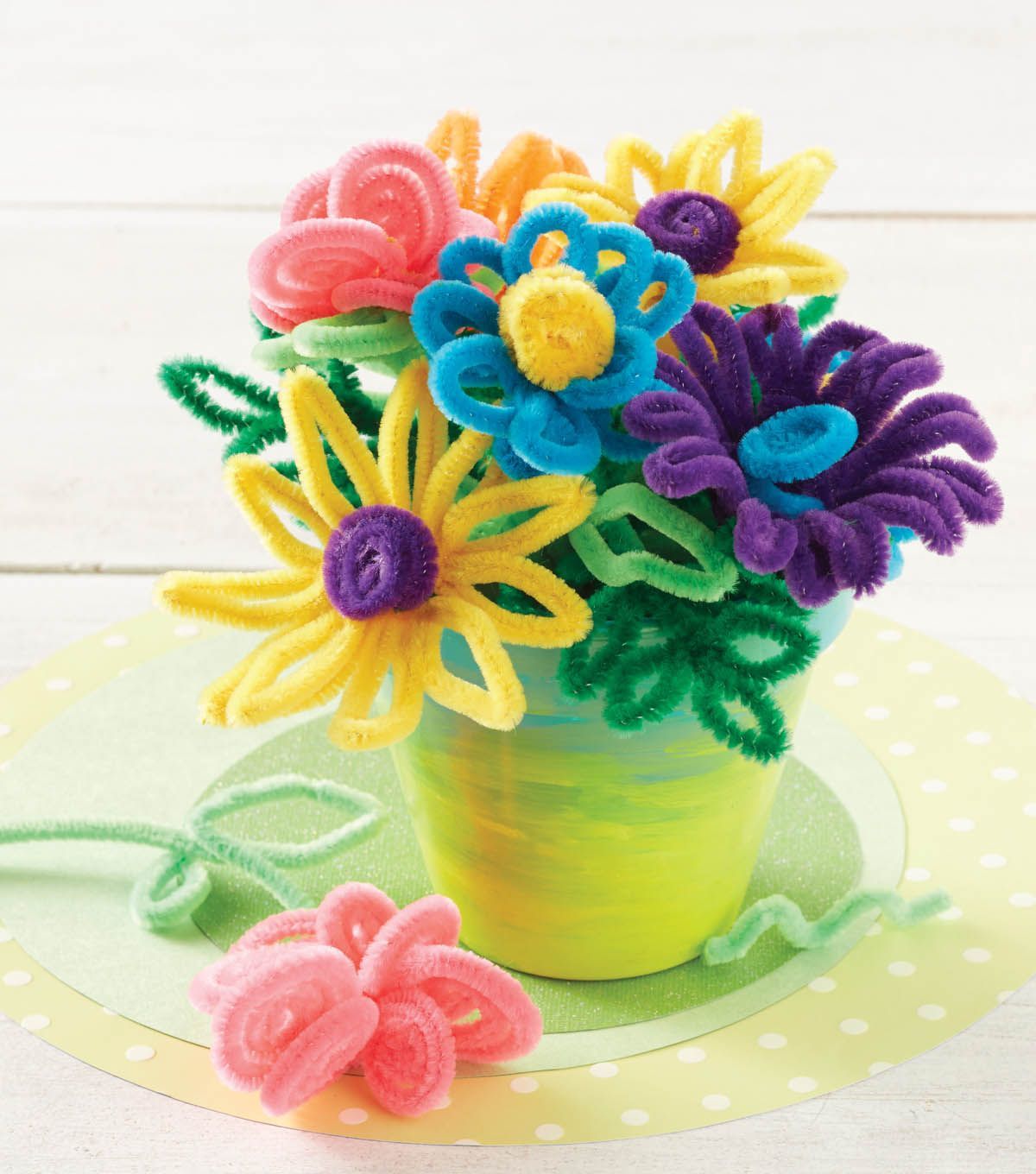 «Фантазии полёт   и 
       рук  творенья»
Ребенок - прирожденный конструктор, изобретатель и                исследователь 
     Л.В. Куцакова
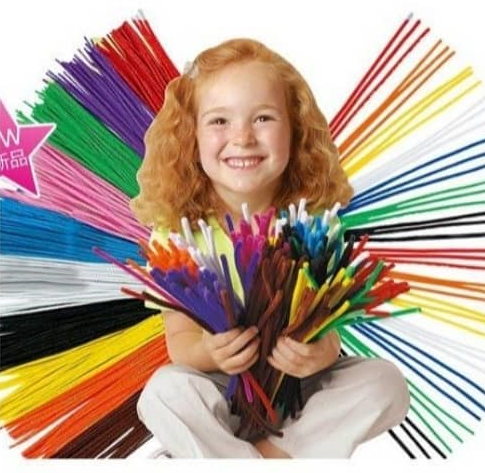 Актуальность

     С внедрением ФГОС проблема одаренности становится все более актуальной. Это, прежде всего, связано с потребностью общества в неординарной творческой личности. Происходящий в последнее время рост объема информации требует изменения подходов к содержанию и условиям образовательной деятельности, развивающей интеллект и способности воспитанников. Огромное значение в раскрытии интеллекта и творческого потенциала детей имеет конструктивно  
модельной деятельности.
техническое    
 конструирование
Виды
конструктивно     
   - модельной               
  деятельности
художественное
 конструирование
конструирование из: природного, бросового материала, 
из бумаги, проволоки
конструирование из:
деталей конструкторов; имеющих различные способы крепления,  строительного материала; 
модульных блоков;
некоторые способы конструирования из бумаги, картона, коробок, катушек
Цель: повышение профессионального мастерства и обмен опытом по изготовлению поделок из синельной проволоки
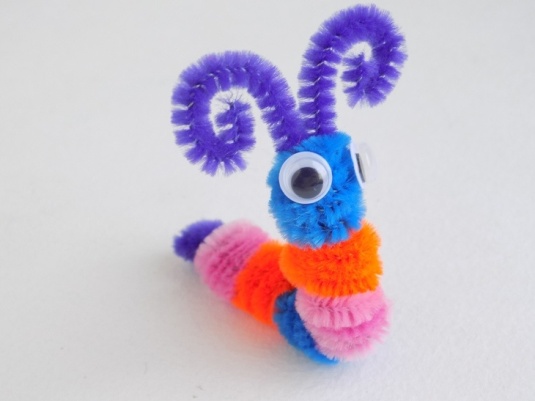 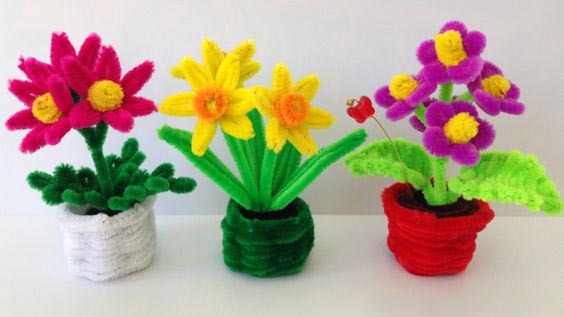 Задачи:
 -  передать педагогам  опыт работы путем прямого и 
     комментированного показа с последовательностью  
     приемов изготовления поделок из синельной проволоки
   -  способствовать развитию профессионально - творческой   
      активности в  области конструктивно  -  модельной 
      деятельности
   -  вызвать у педагогов интерес и желание применять     
      полученные знания в работе воспитанниками
Немного о синельной проволоке
Синель — (от франц. chenille — гусеница) — пушистый, с бархатистым ворсом шнурок, скрученный из нескольких нитей, между которыми 
захвачен ряд 
коротких 
кончиков нитей, 
торчащих вовсе 
стороны (ворс).
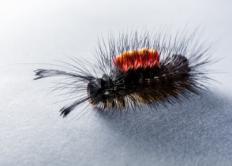 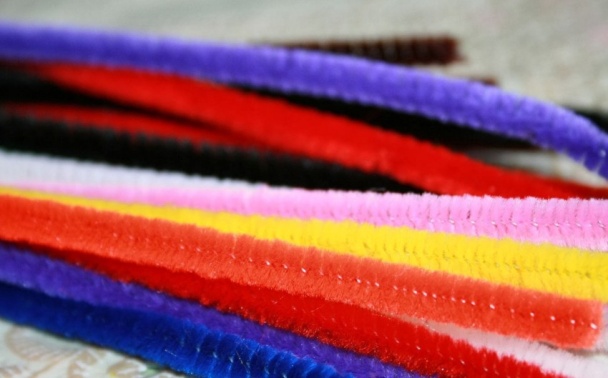 Синельная проволока была известна на Западе очень давно как… ершик для чистки курительных трубок. Благодаря изобретательности рукодельниц, пушистая проволока получила новый виток  
развития.
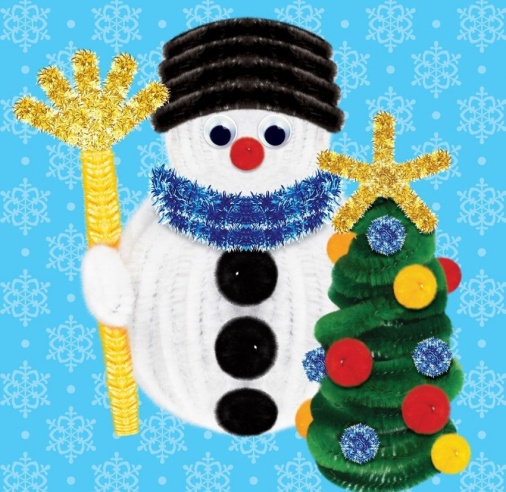 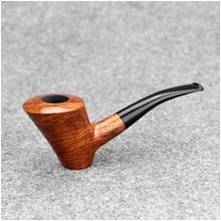 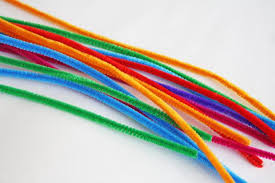 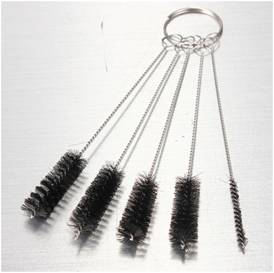 Виды синельной проволоки
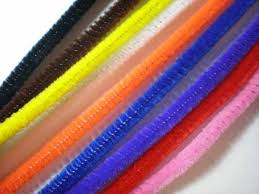 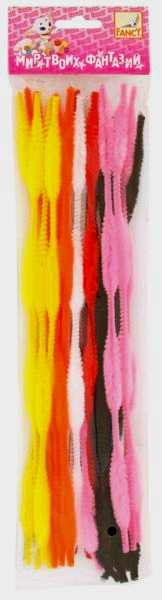 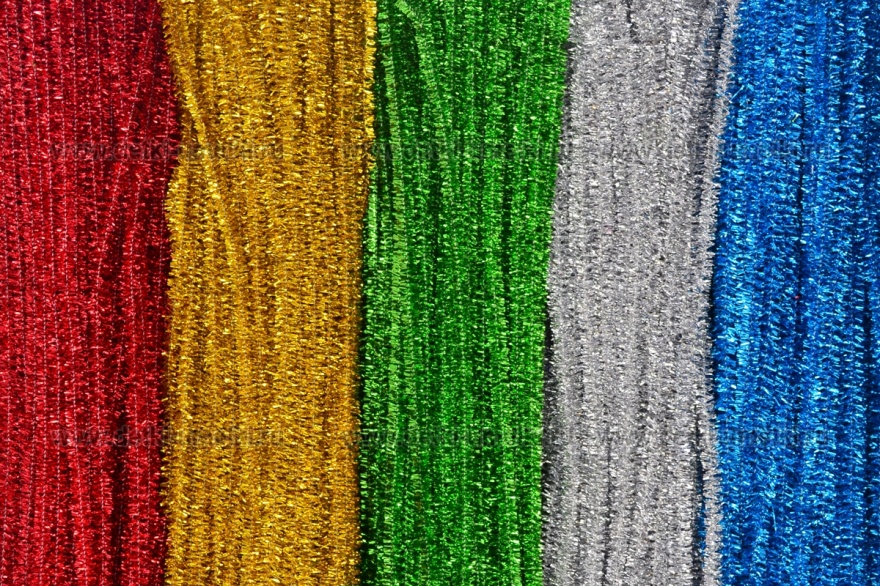 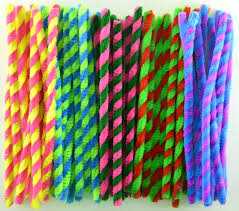 Уникальность материала заключается : 
- в простоте  использования
- привлекательности  для ребёнка
-  многообразии цветового спектра
 в создании объёмных и   плоских   поделок 
 в безопасности и простоте хранения
Этапы работы:
В работе  используются:
Мастер-класс 
«Пальчиковый театр из 
 синельной   проволоки»
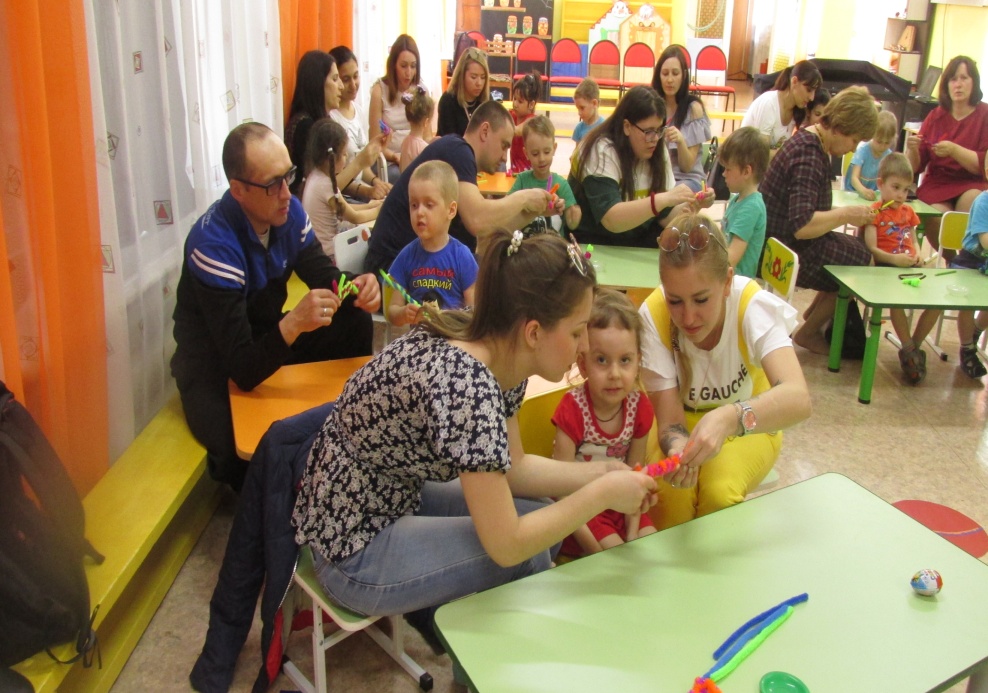 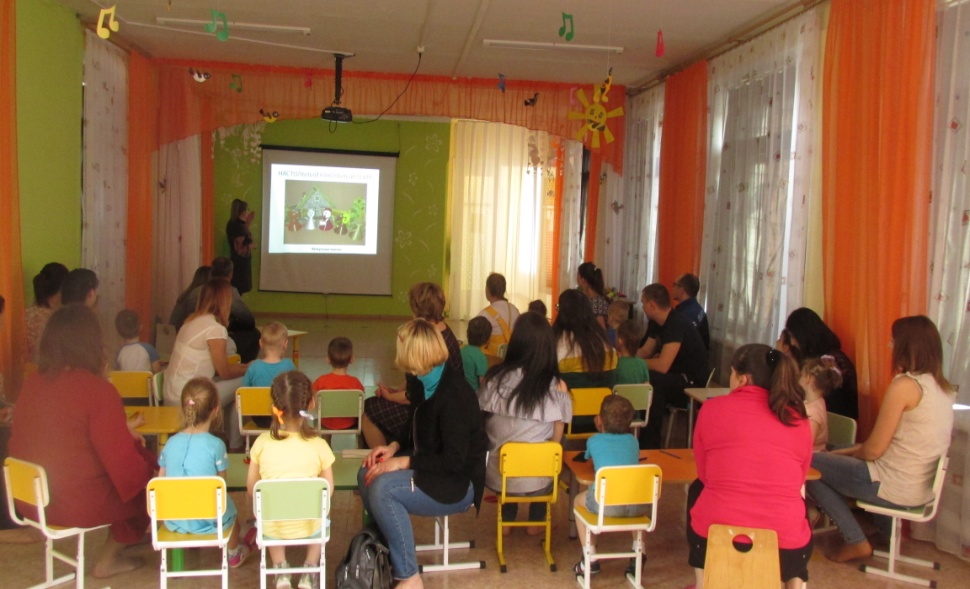 В процессе конструирования из      
     синельной проволоки у детей
                              совершенствуются: 
- наблюдательность - эстетическое восприятие - художественный вкус
 творческие способности
                                     развиваются: 
 речь ребенка
 осязательные чувства ребенка
- сенсорные способности
формируются:
 
 мыслительные операции (анализ, синтез,   
  сравнение и др., )
 навыки работы в коллективе, умение  
  согласовывать свои действия с действиями 
  сверстников
Дидактические игры

«Подарим солнышку лучи»                   

                                  



                                       
                                  «Зигзаги»
«Колечки для клоуна»
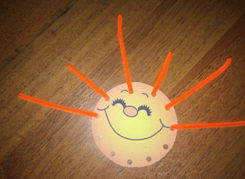 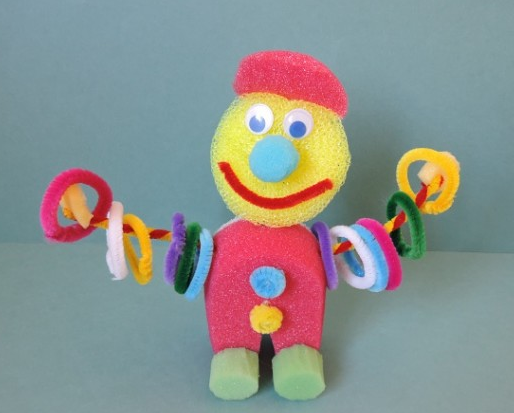 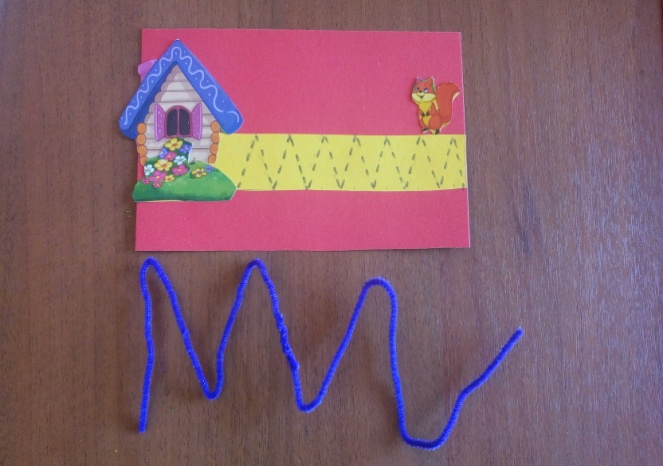 Поделки из синельной проволоки
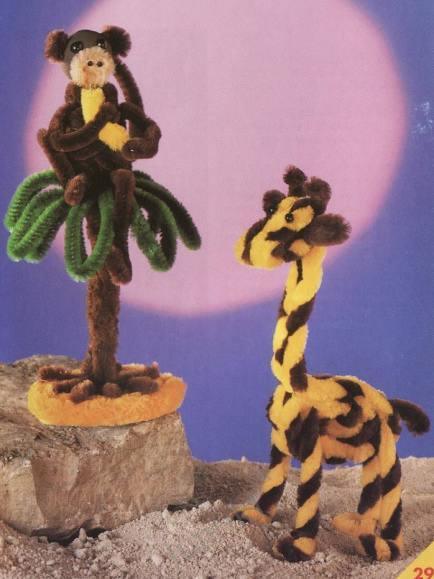 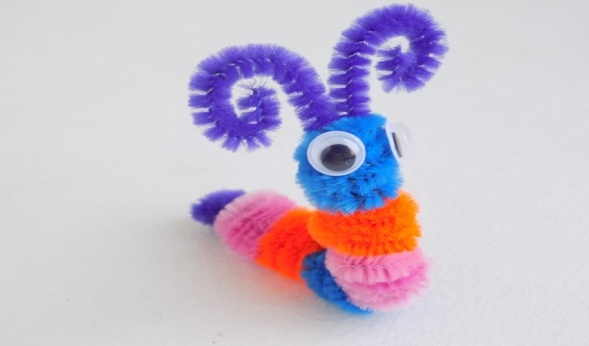 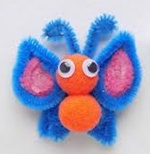 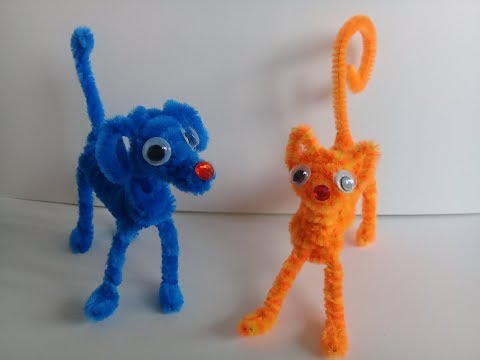 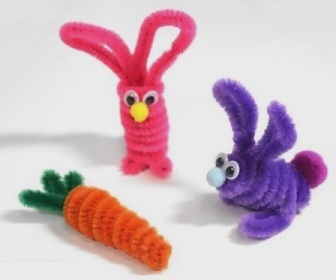 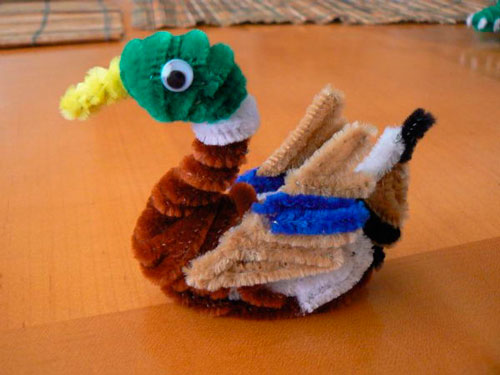 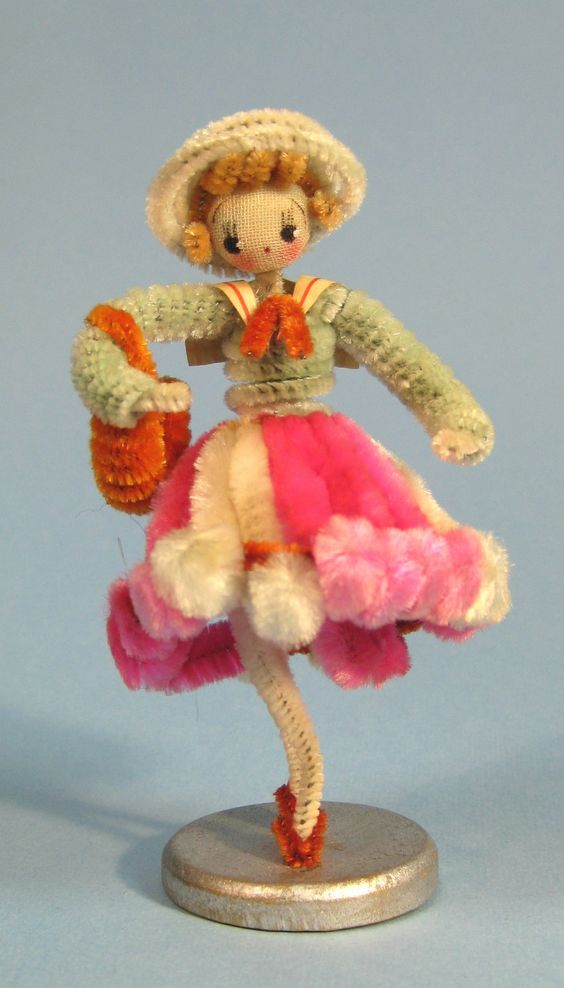 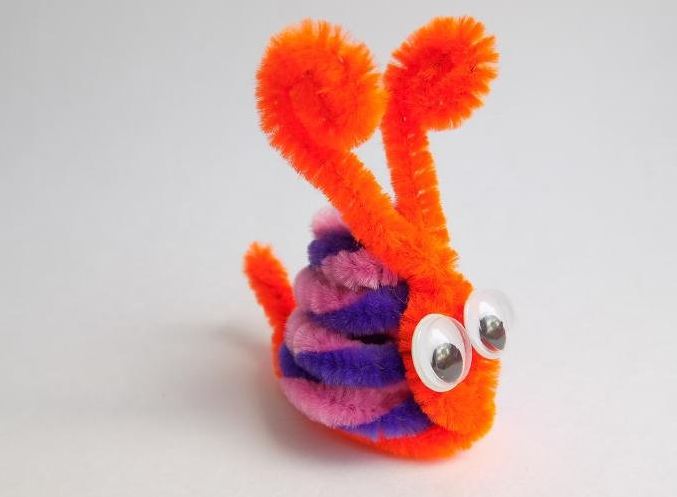 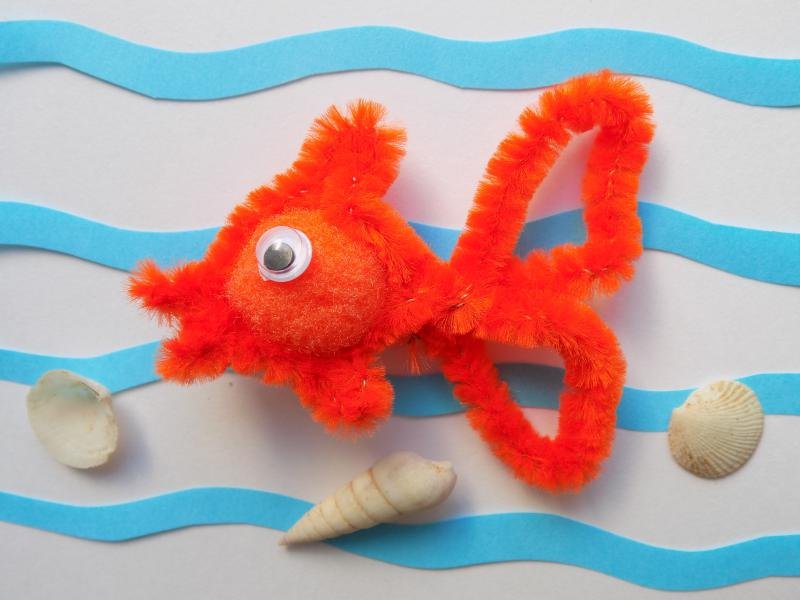 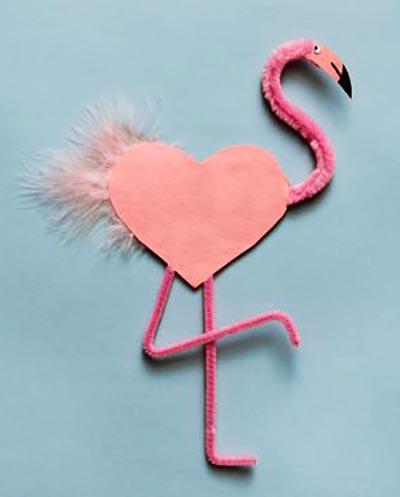 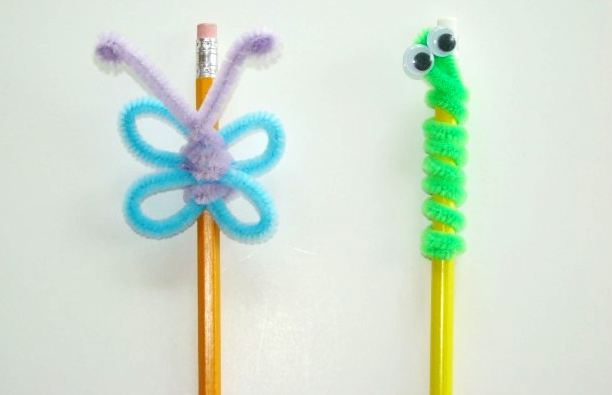 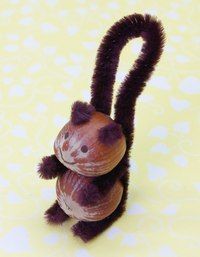 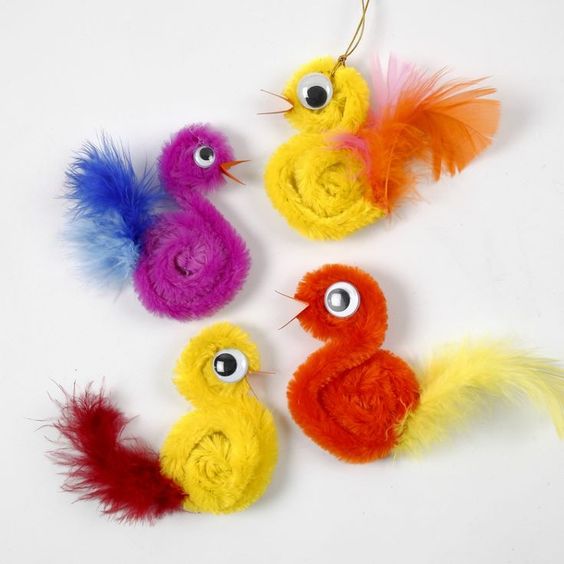 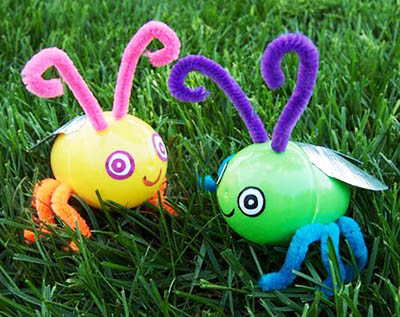 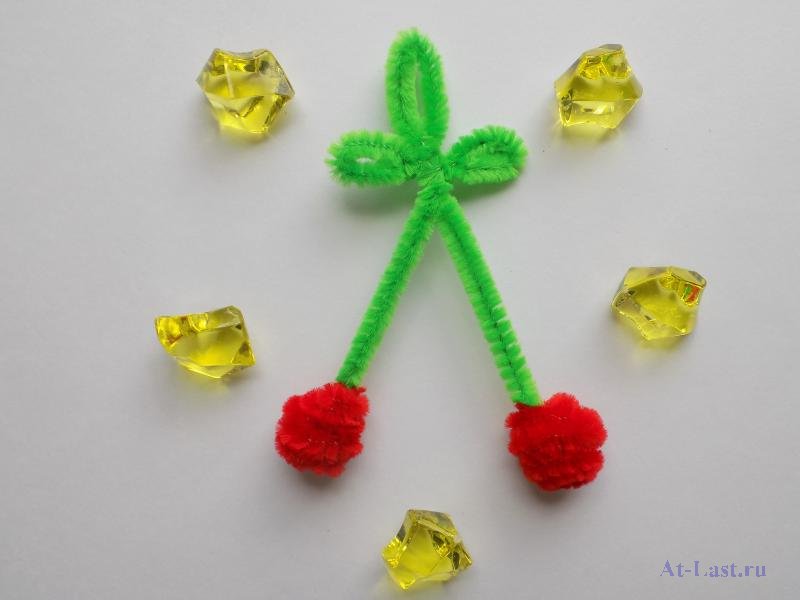 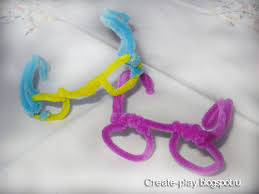 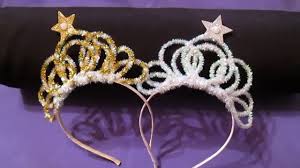 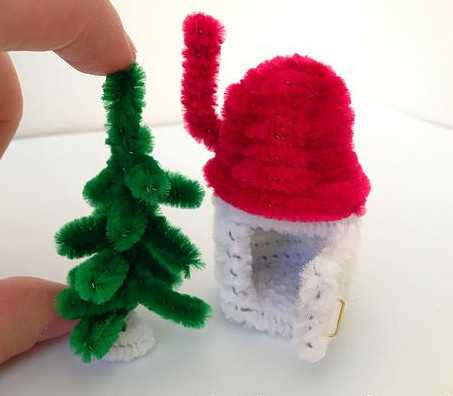 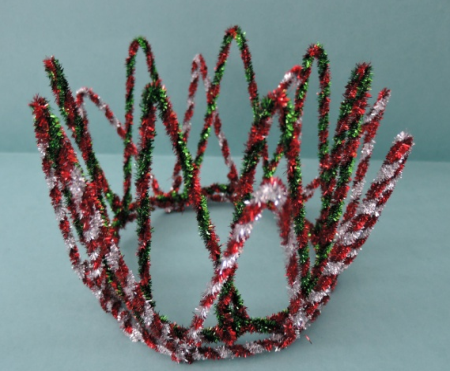 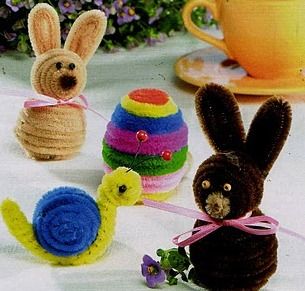 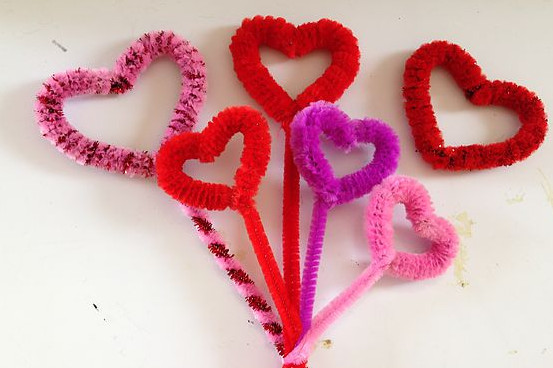 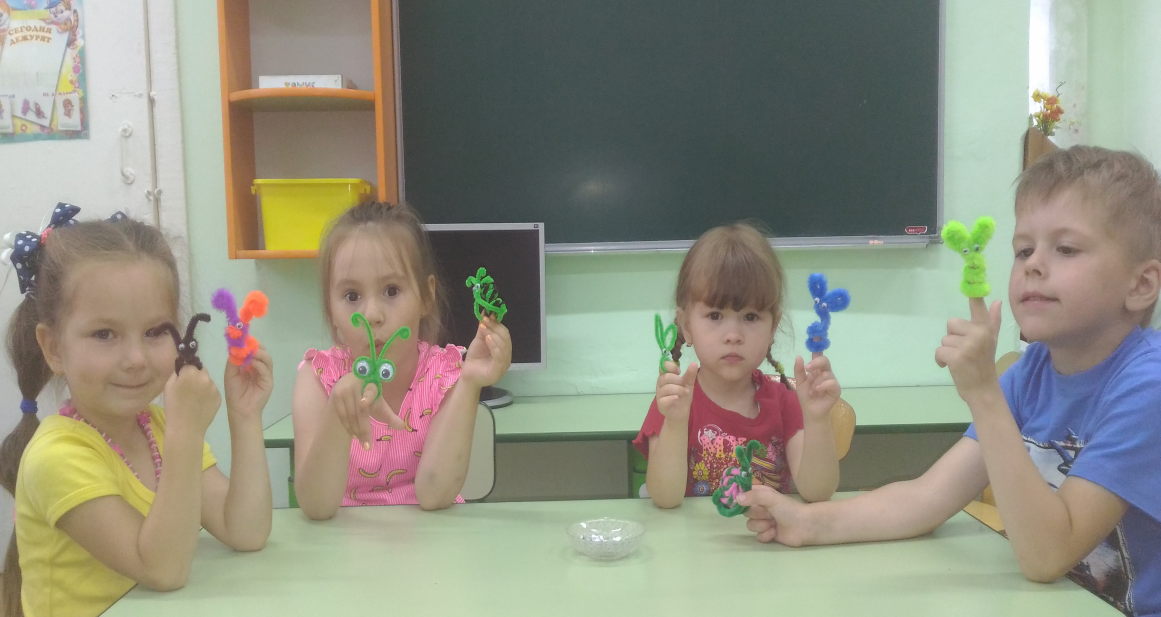 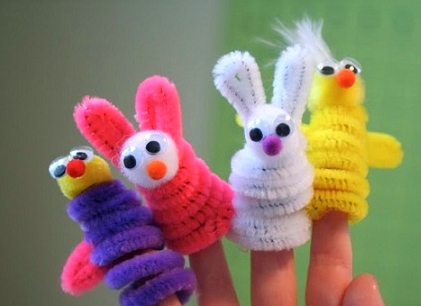 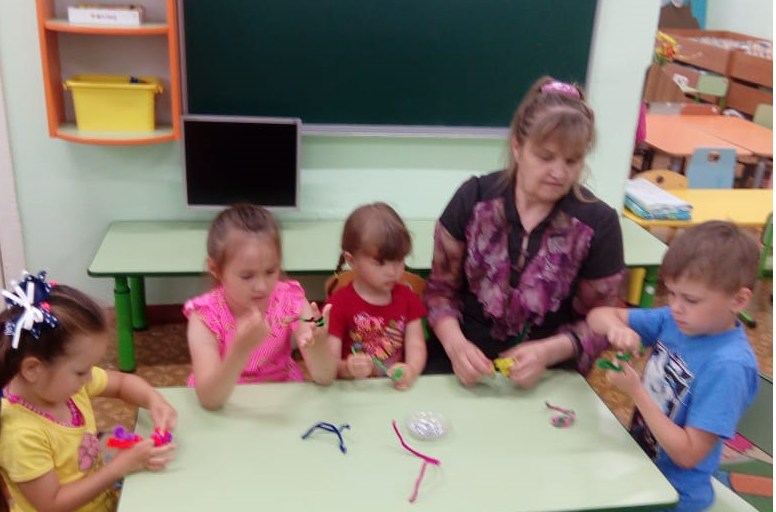 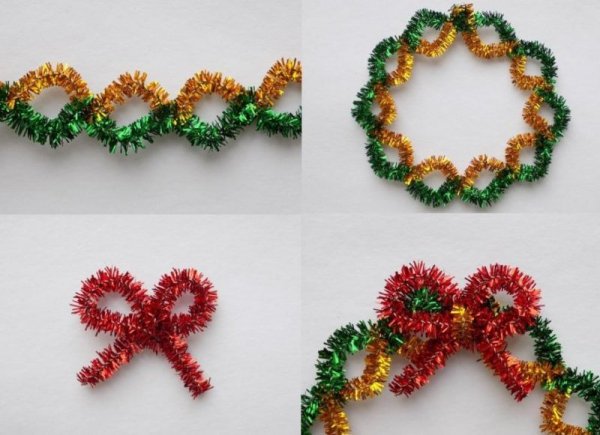 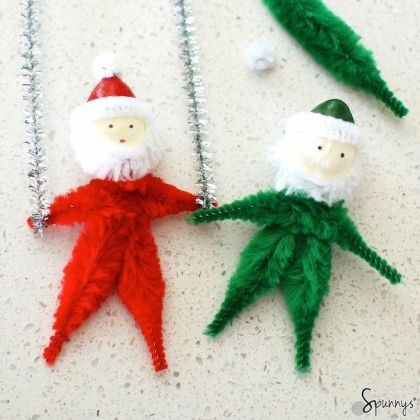 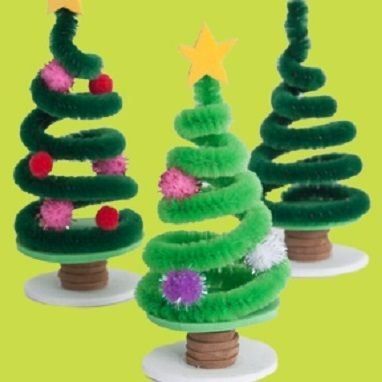 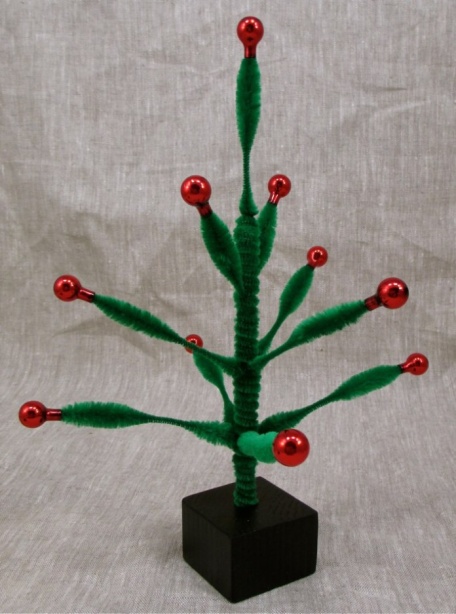 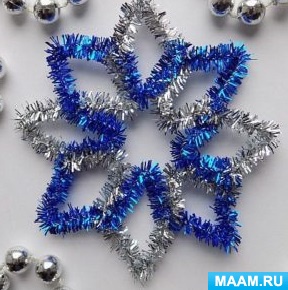 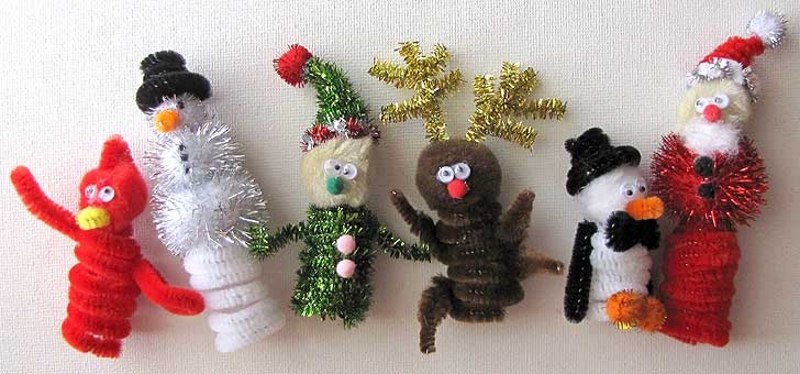 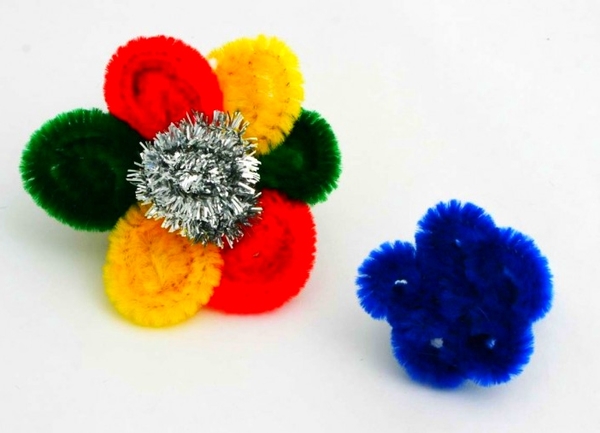 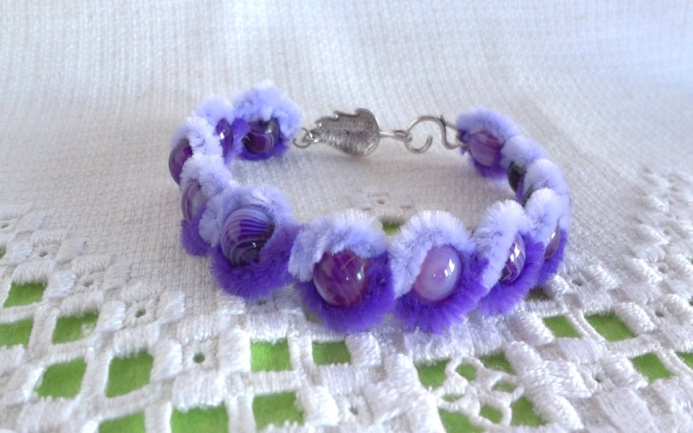 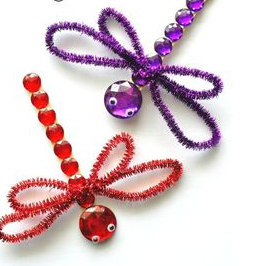 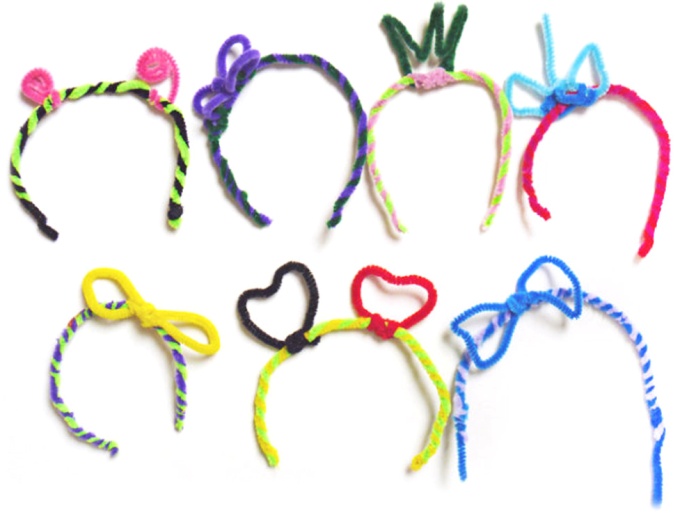 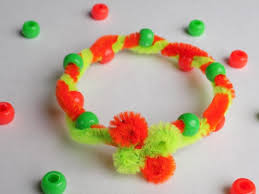 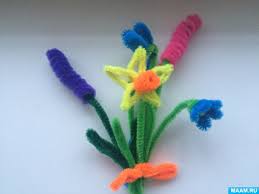 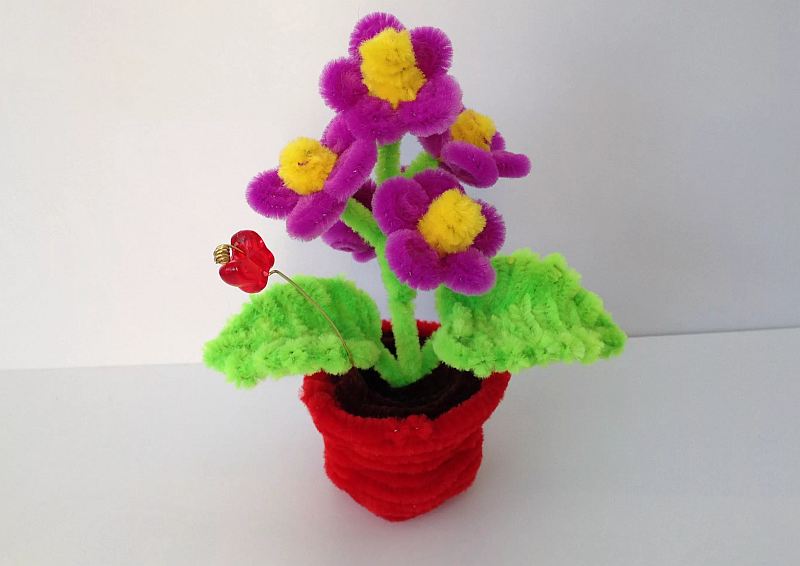 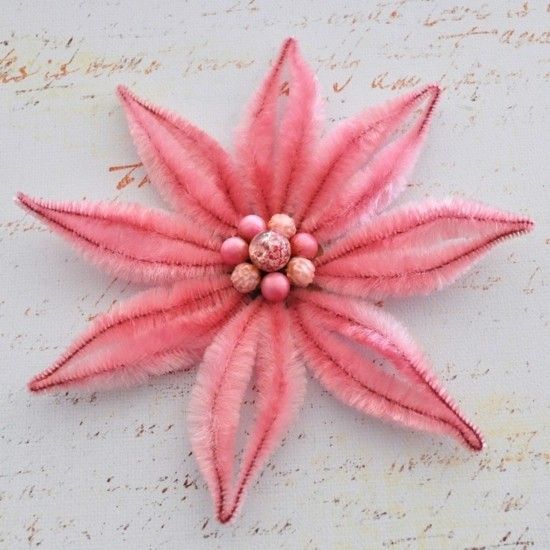 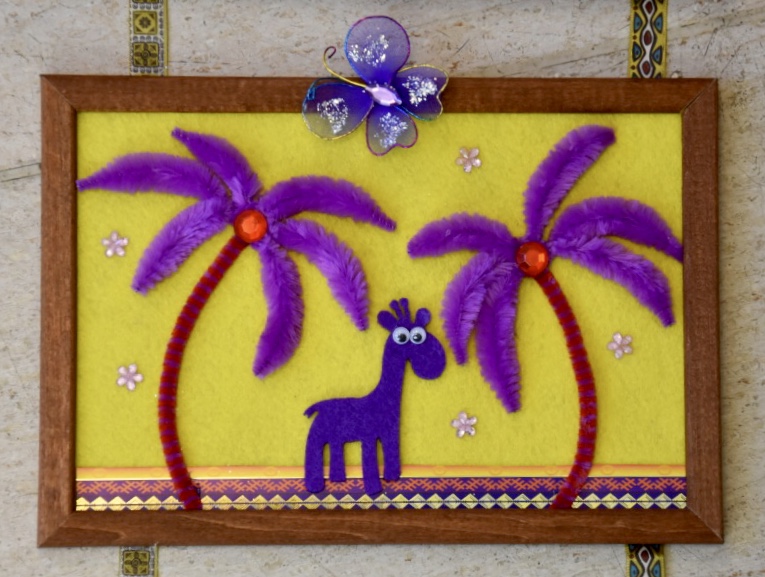 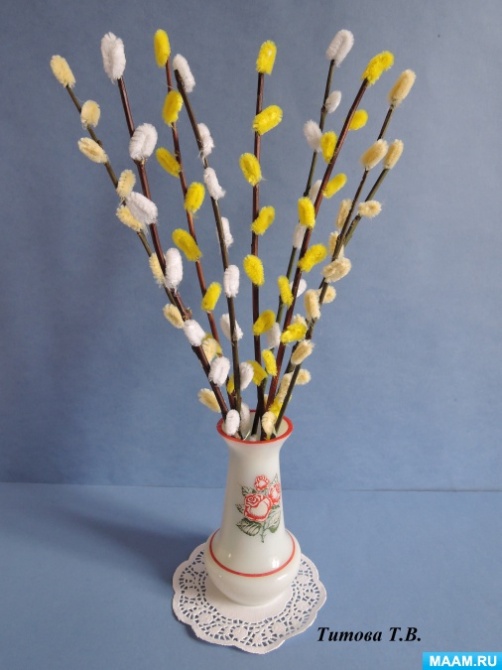 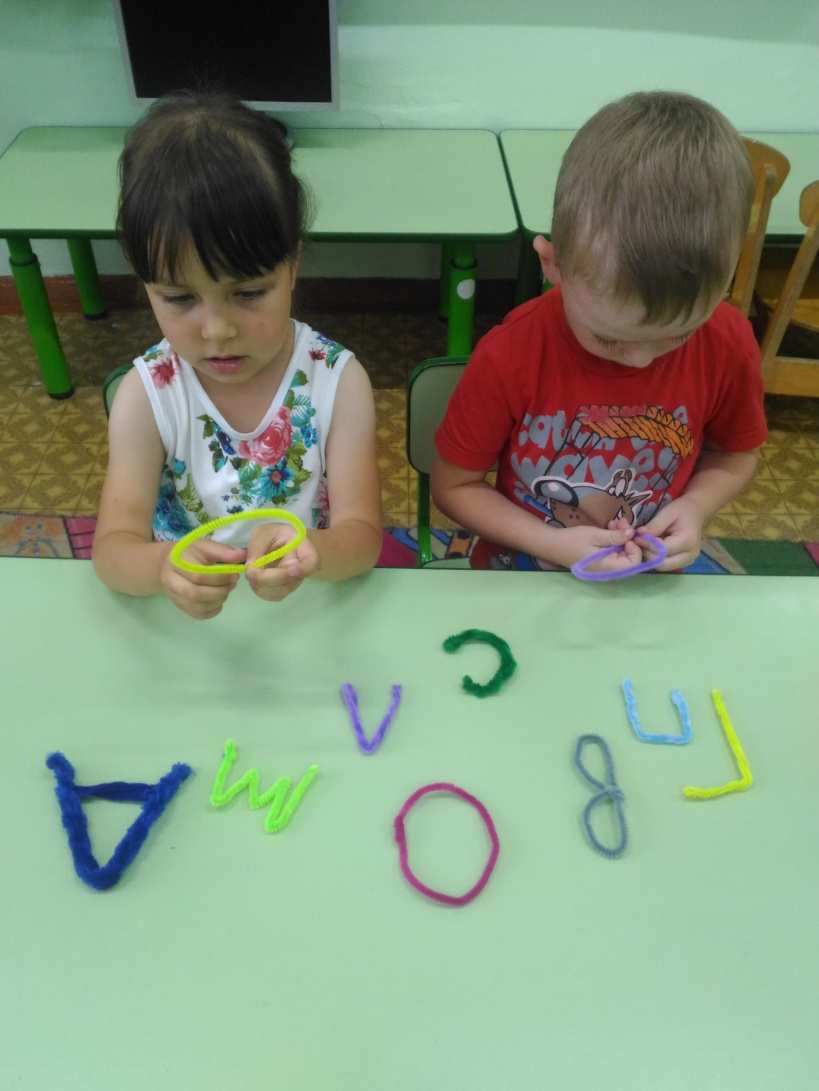 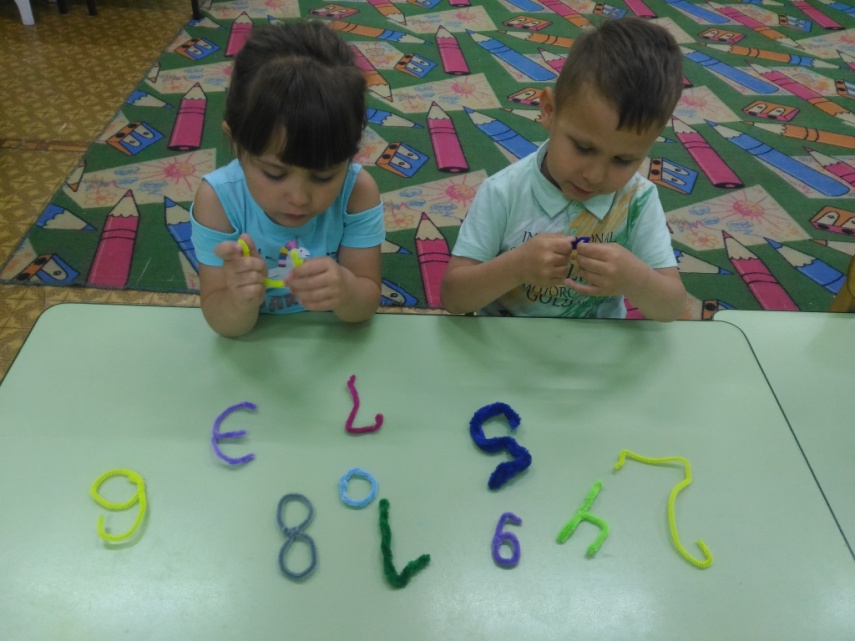 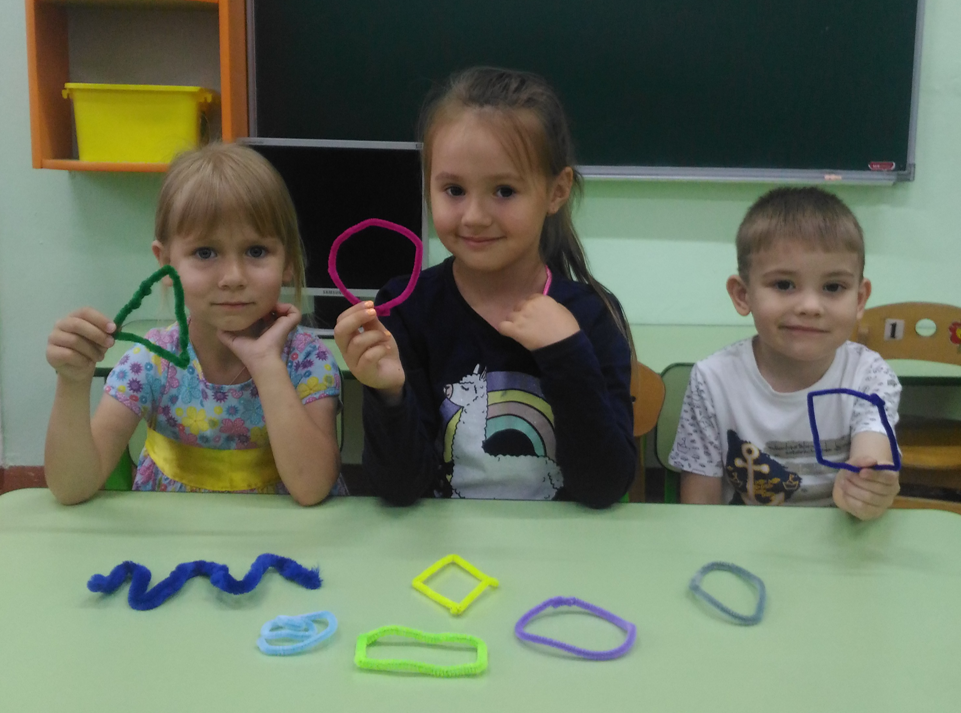 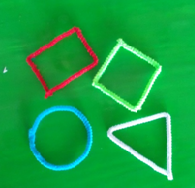 Синельный шедевр                                       «Гусеница»
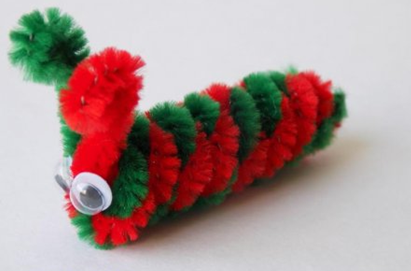 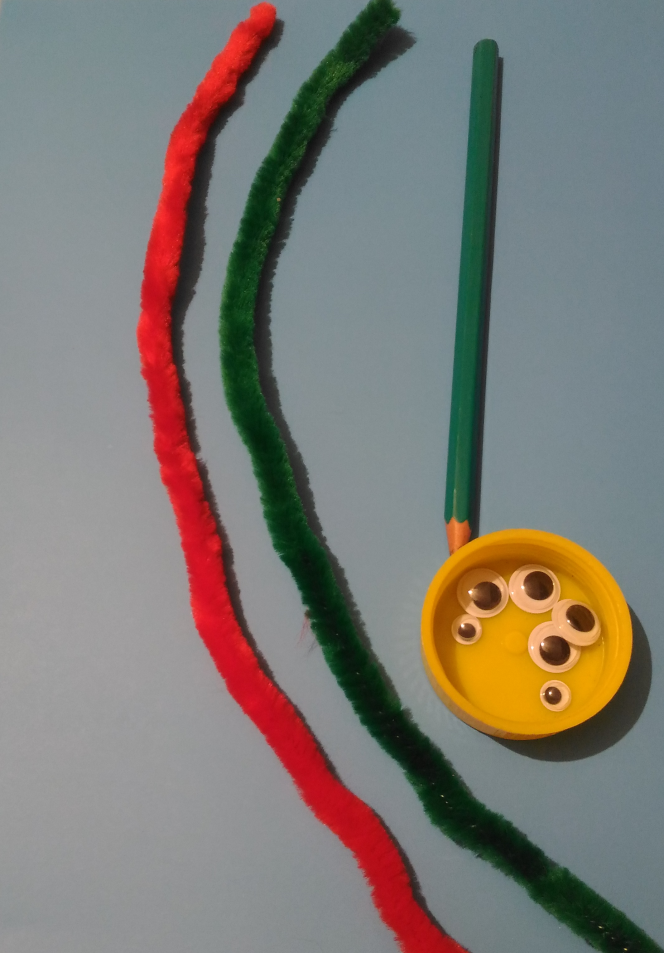 2
   1
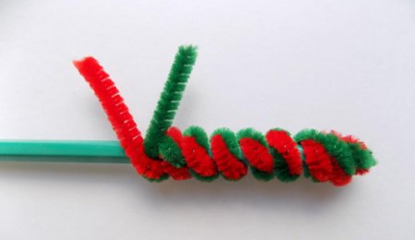 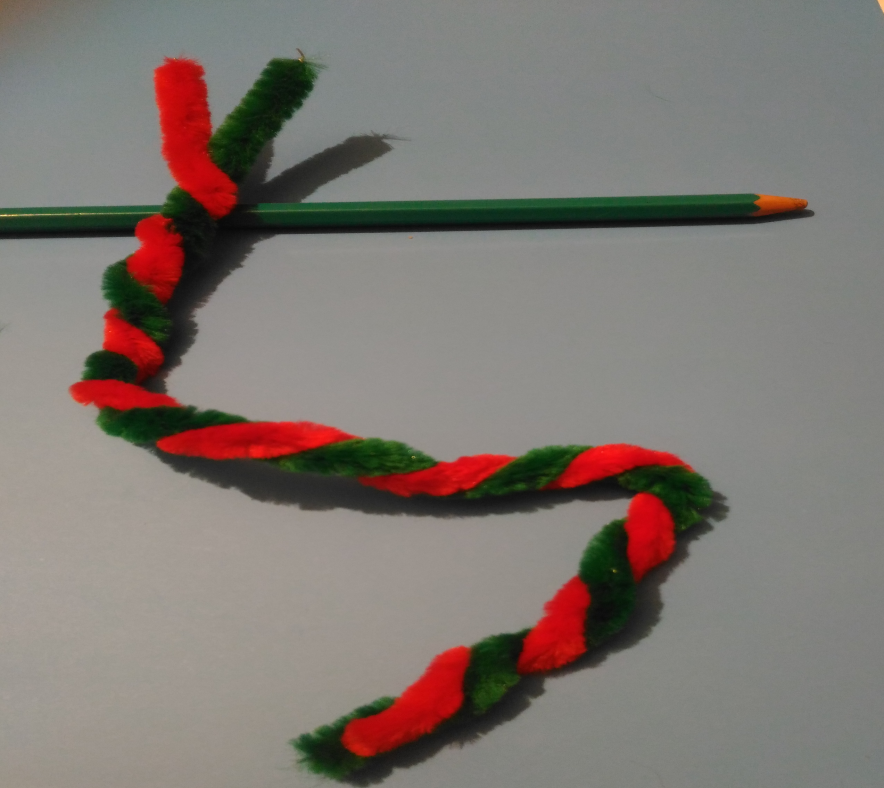 4                 3
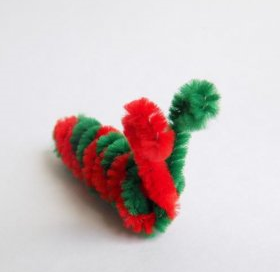 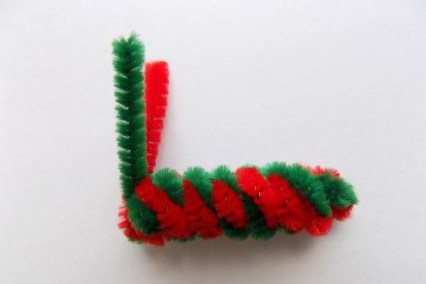 6                                       5
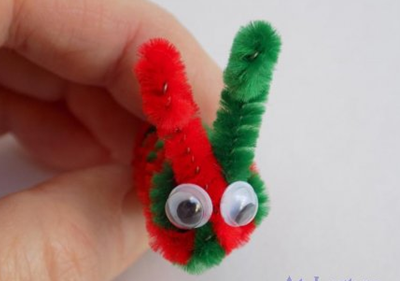 7
Украшение для волос
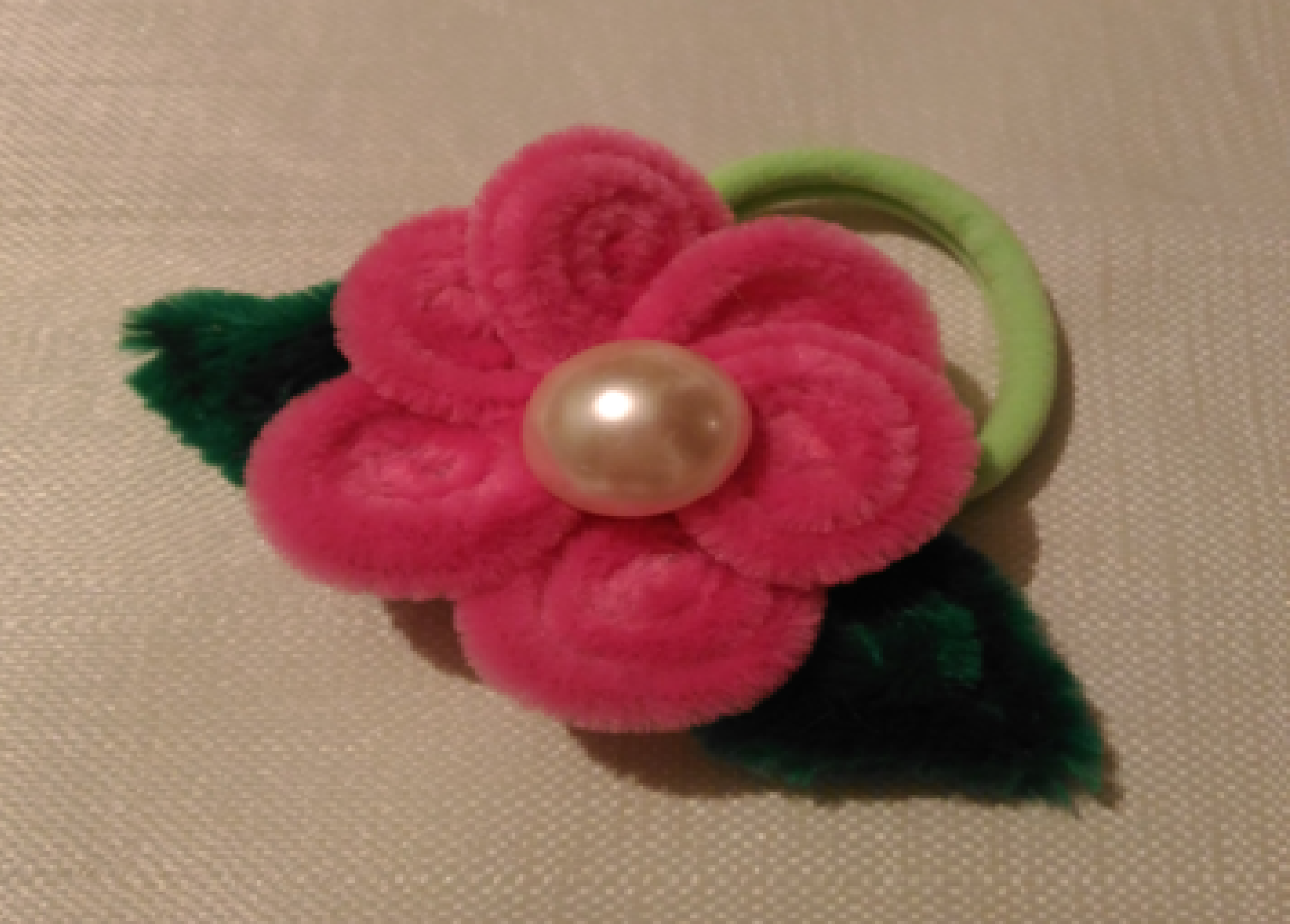 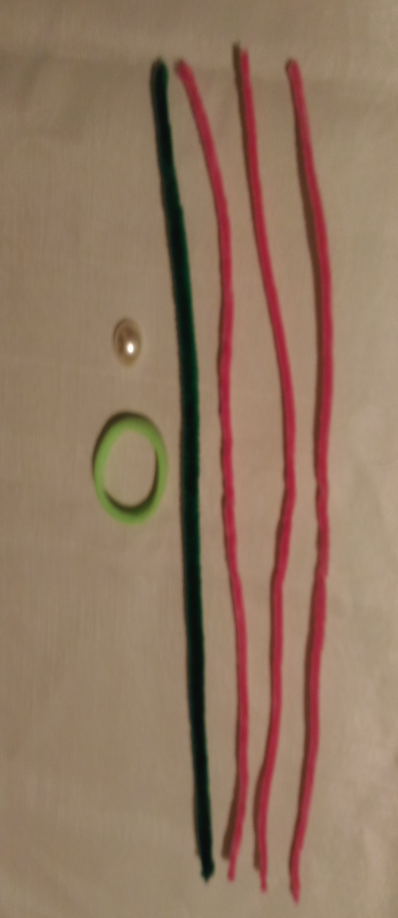 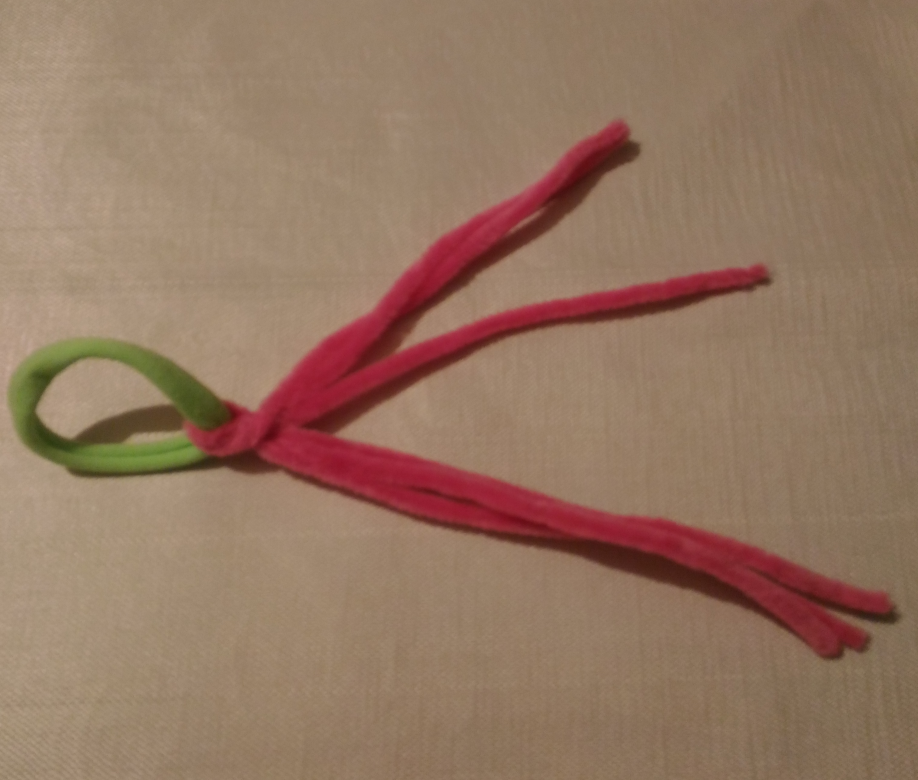 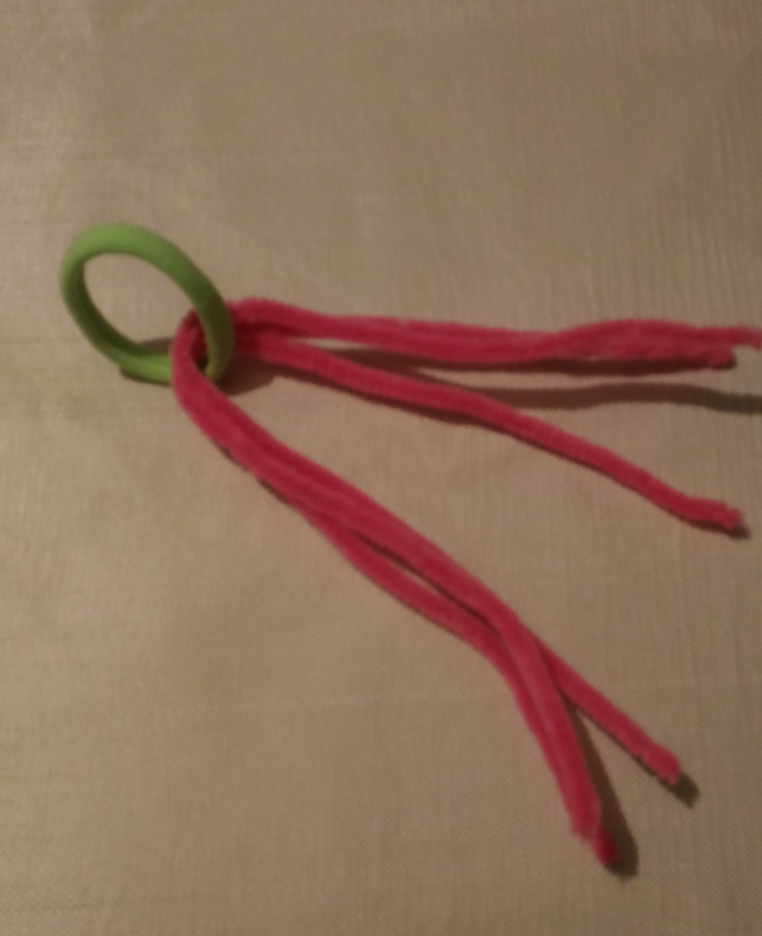 1                                                                                                                            3                                             2
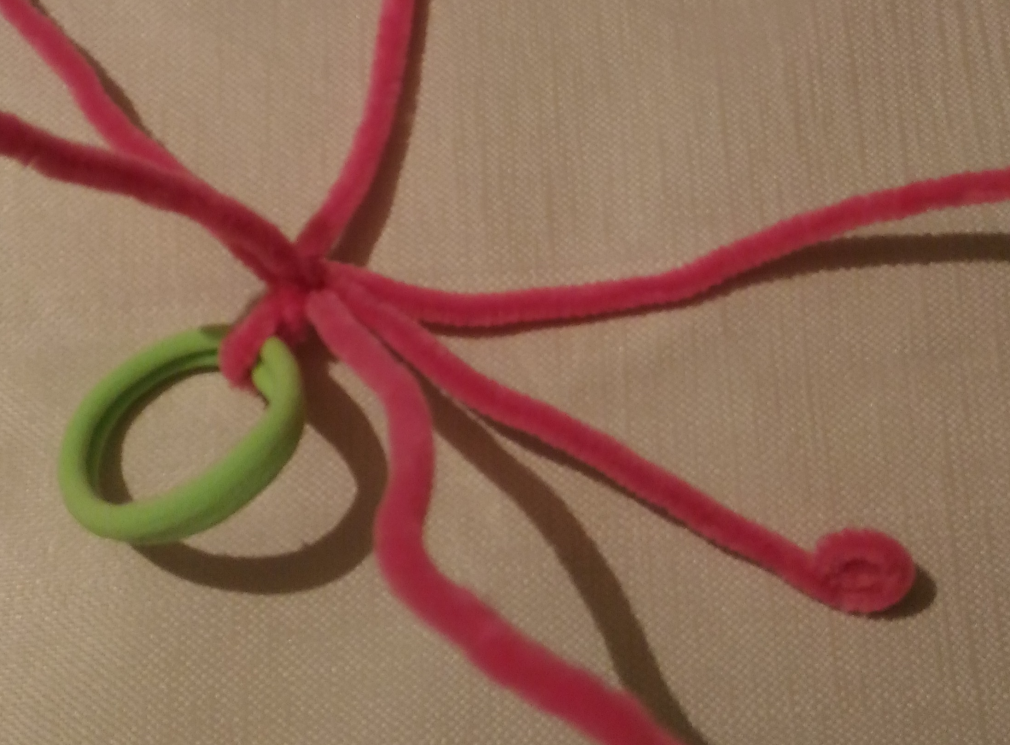 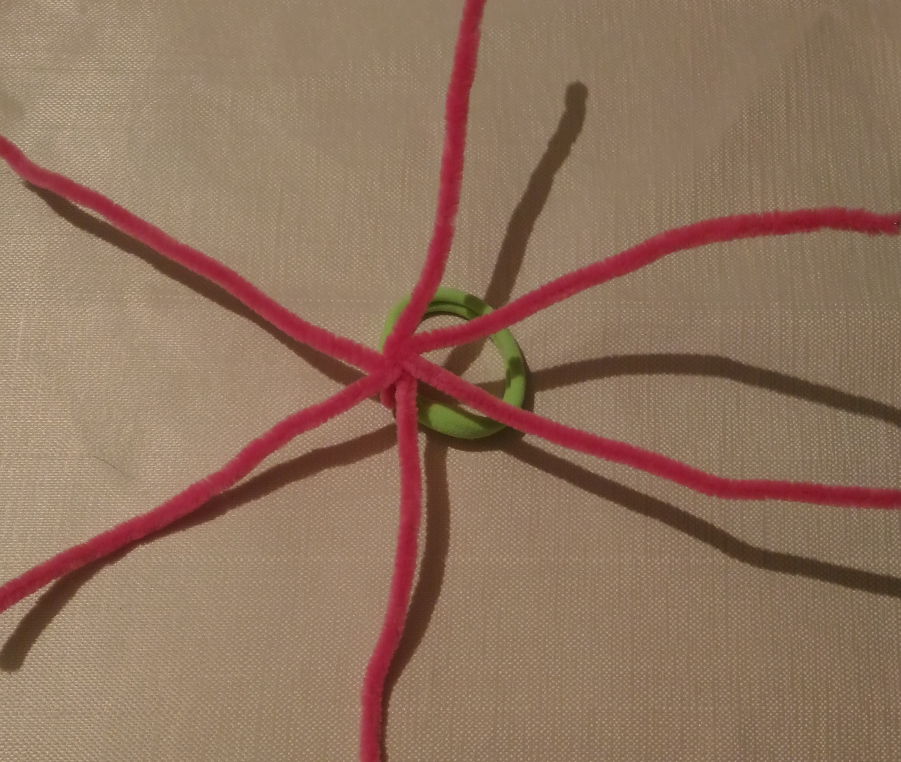 5           4
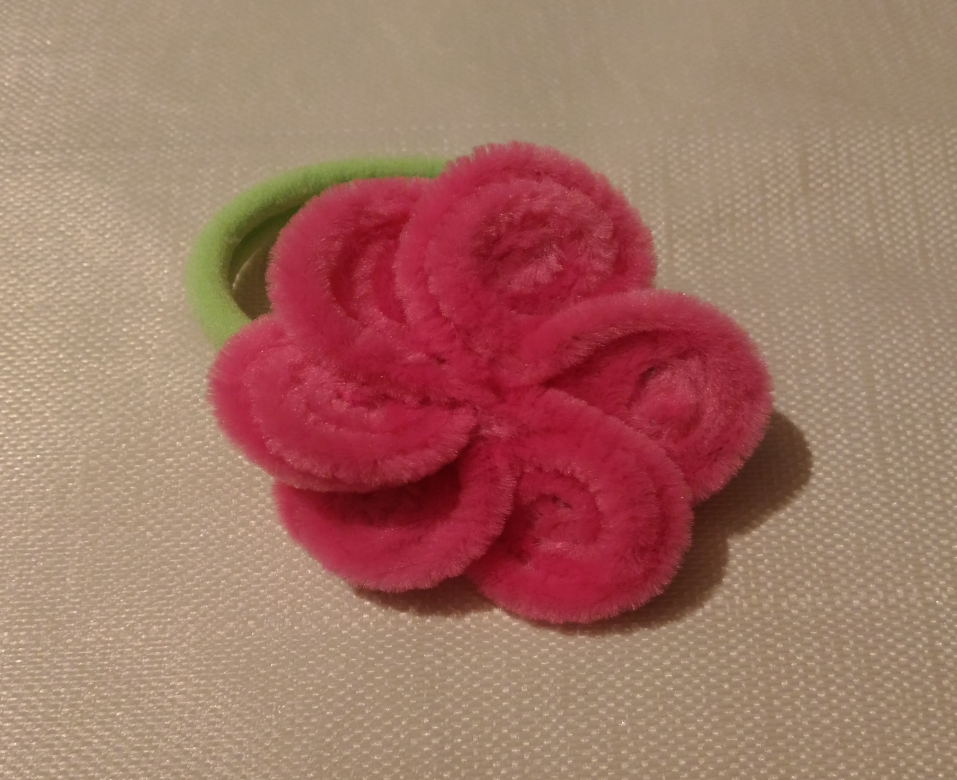 7                6
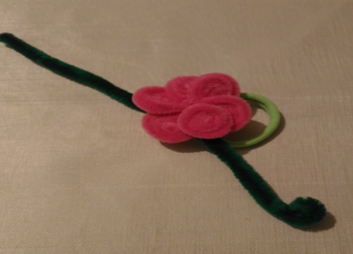 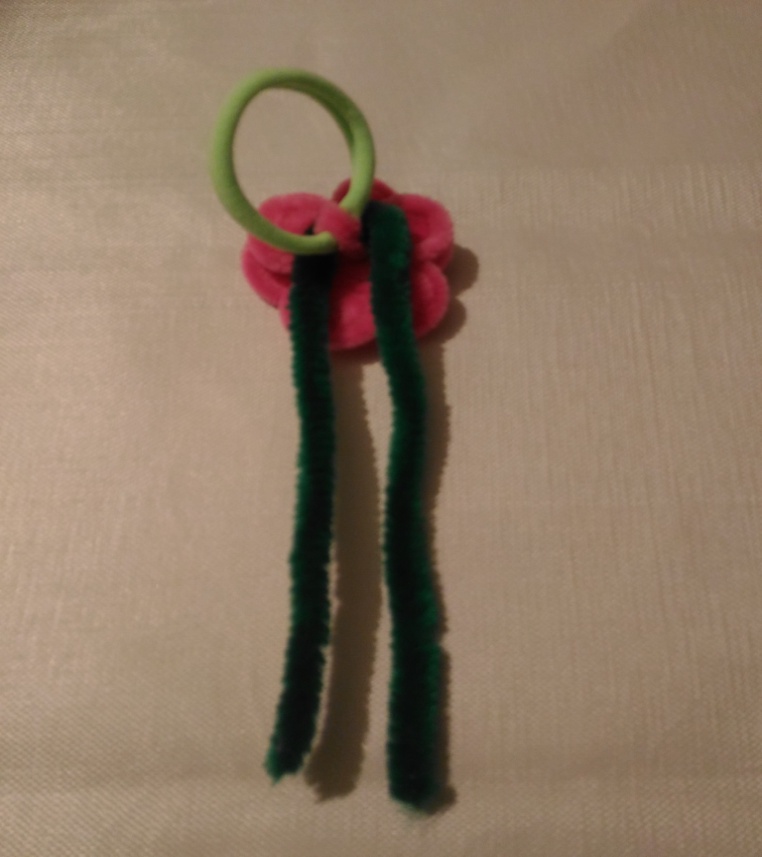 9            8
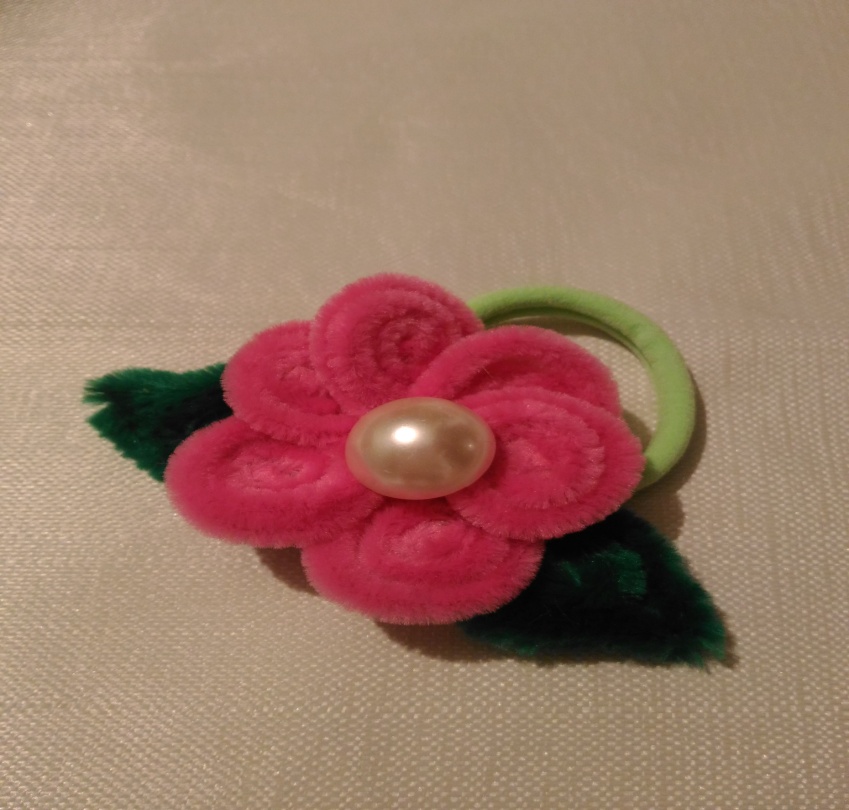 11          10
Спасибо за внимание!
                                                            Приглашаем  к
                                                            сотрудничеству:
                                                                     652845
                                                    Кемеровская   область,  
                                                                 г. Мыски,
                                                              ул. Ленина.16
                                                                 Тел.3-44-81
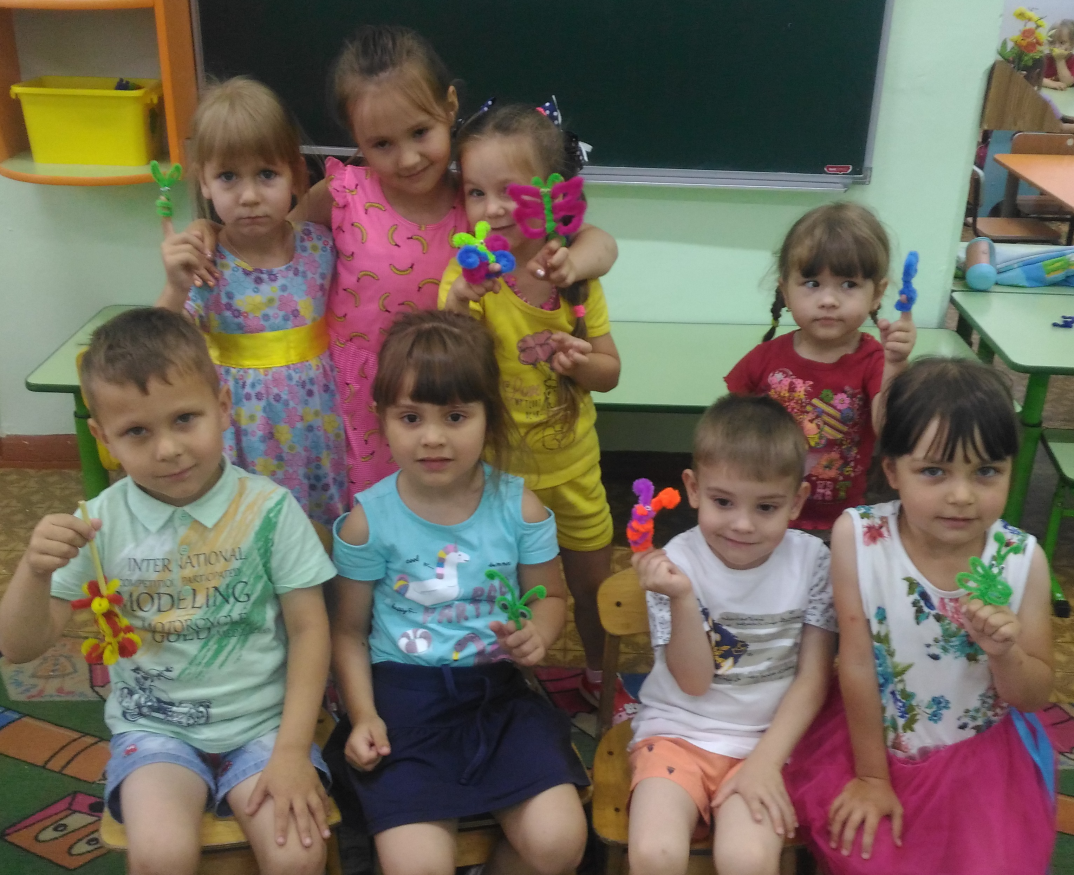